"A Quick 15 Years is the Key to the Next Five"
Jim Schepers
August 2003          First NUE Workshop  (OSU)
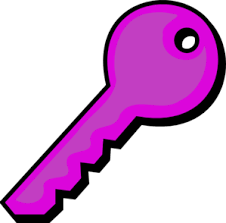 Nebraska
Missouri
Iowa
Indiana
Illinois
Minnesota
North Dakota
Kansas
South Dakota
Oklahoma
Alabama
Idaho
Louisiana
15
August 2017          15th  NUE Workshop  (LSU)
5
?   -   ?   -   ?
August 2022          20th NUE Workshop
Before looking forward, it’s important to know where we’ve been
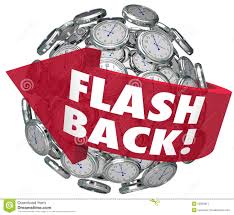 2017
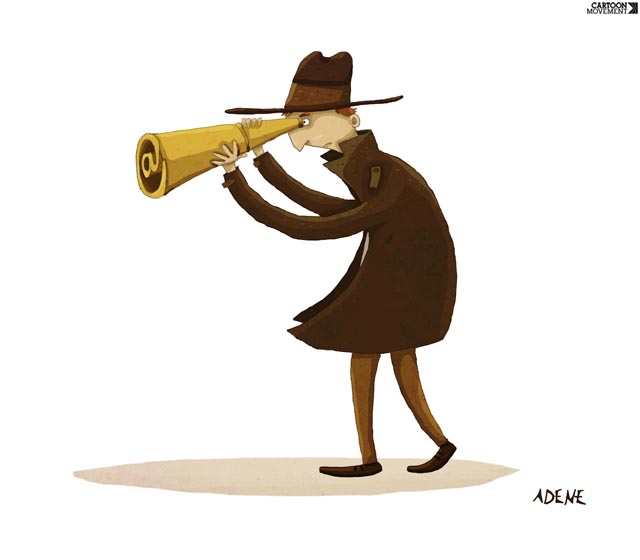 Baby-Boomers
Graduate Students
Post Docs
Assistant Professors
Early 1980s    VRA  -  granular based on grid sampling
No GPS
“Monitor leaf chlorophyll to understand nitrogen responses”
SI
Late 1980s      Data normalization strategy introduced
20+
1990      Minolta SPAD meter commercialized
Ag GPS
Early 1990s      Yield monitor combines
Mid 1990s     Passive crop sensors  (Li-Cor and OSU)
Early 2000s      Active crop sensors  (Holland Scientific and OSU)
August 2003       First NUE Workshop  (OSU)
Sensor Orientation
Sensor Footprint
Vegetation Indices
Wavebands
15
New Sensors
Various Crops
Spatial Resolution
Calibration
Algorithms
August 2017          15th  NUE Workshop  (LSU)
5
Drones
?   -   ?   -   ?
August 2022          20th NUE Workshop
As a Retiree :
Would you like to do it over again?

If you were to do it over again, would you change anything?
As a Technology :
If we (you) were to do it over again, what changes would you make?

Perspective #1    	 (re-do)

Perspective #2		(20 : 20 hind-sight)
Literature Review
Approach
Personnel / Disciplines
Interpretation / Evaluation
How Do We Plan ?
Literature Review
Experiences
Objectives and Hypothesis
Products and Dissemination
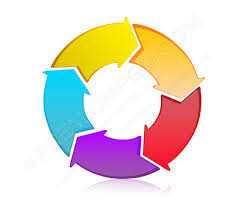 Does the effort contribute to New Science or amount to a Me Too study ?
Literature Review
Experiences
Objectives and Hypothesis
Products and Dissemination
What do you think of when you see this picture ?
GOOD
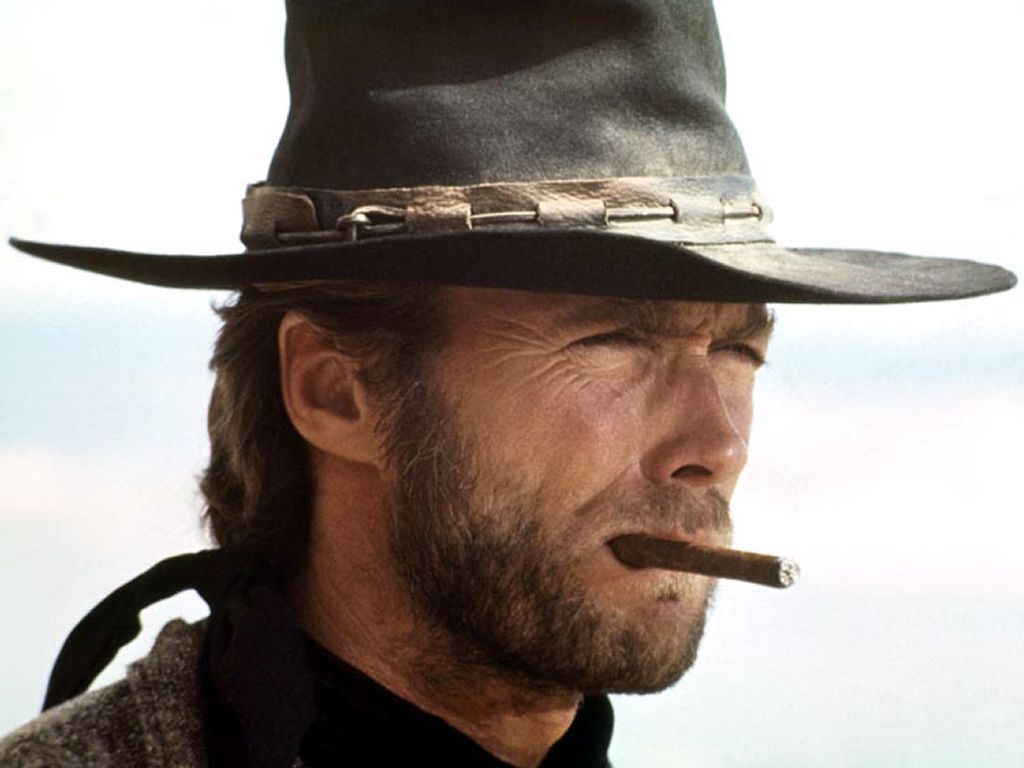 The
BAD
The
UGLY
The
“ A picture is worth a 1000 words “
Another Picture
GOOD
The
N D V I
BAD
The
UGLY
map
The
N D V I
GOOD
The
BAD
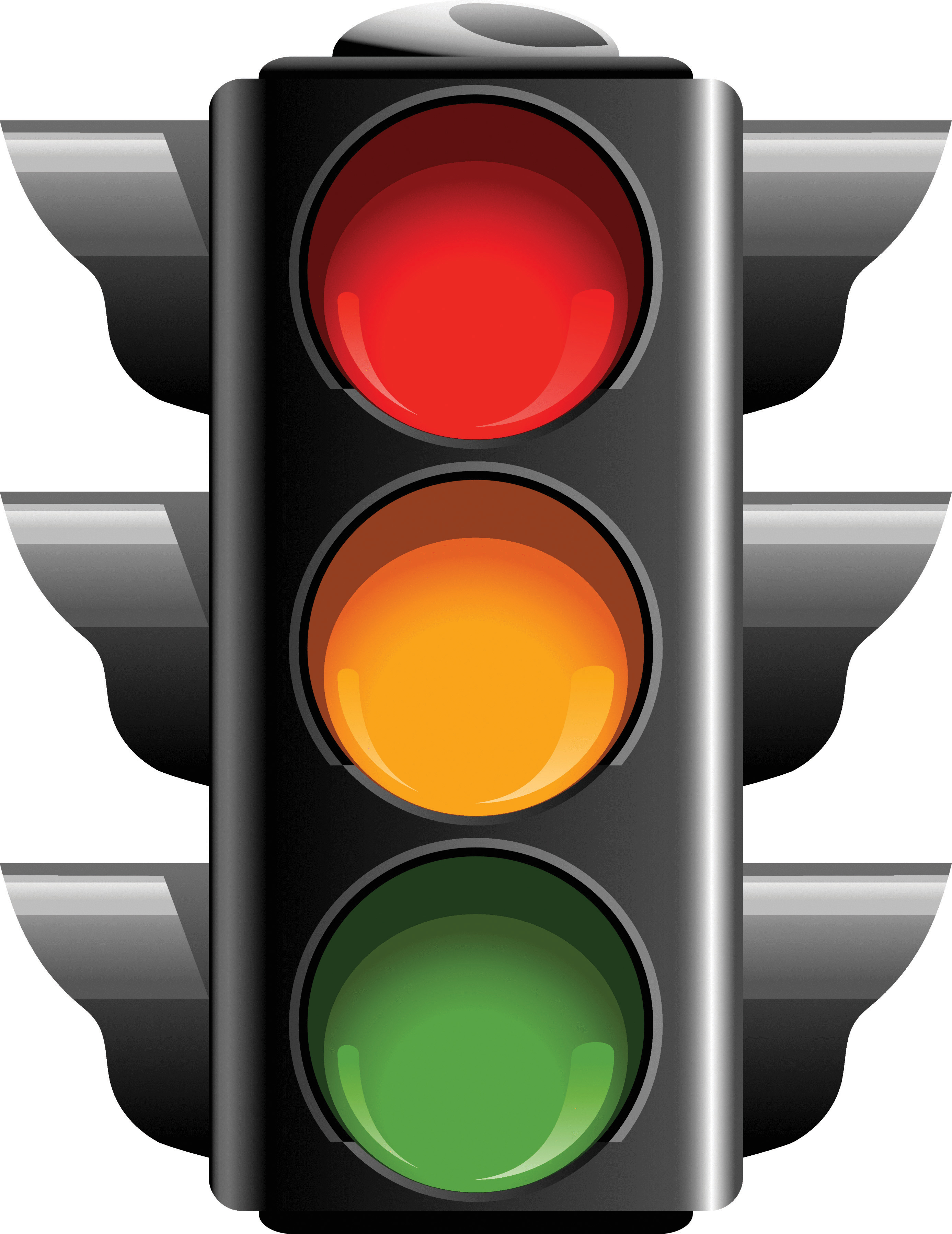 Caution
Danger
The
STOP
Light
Creep
UGLY
The
NIR – Red 

 NIR + Red
N D V I
=
GreenSeeker users – “free pass”   (no access to red-waveband data)
Literature Review – “shame on you”
Other sensor users – opportunity to select appropriate wavebands
Sensitivity of Vegetation Indices   To Various Chlorophyll Levels
Adapted from Gitelson et al. (1996)
LAI >~2.0
GreenSeeker
limitation
V12
NDVI
V6
Bare Soil Reference
V6 …….. R3
NIR   -   Red
=
NIR   +   Red
NDVI
Bare soil           28%             18%                           .22
V6                      41%              5%                           .78
V12                    44%              5%                           .80
V12
NDRE
V6
Bare Soil Reference
V2 …….. R3
NIR   -   RE
=
NIR   +   RE
NDRE
Bare soil           28%             20%                           .17
V6                      41%             19%                          .37
V12                    44%             18%                         .42
Imagery Time Series
NDVI – June 19
Bare  Soil
NDVI – June 23
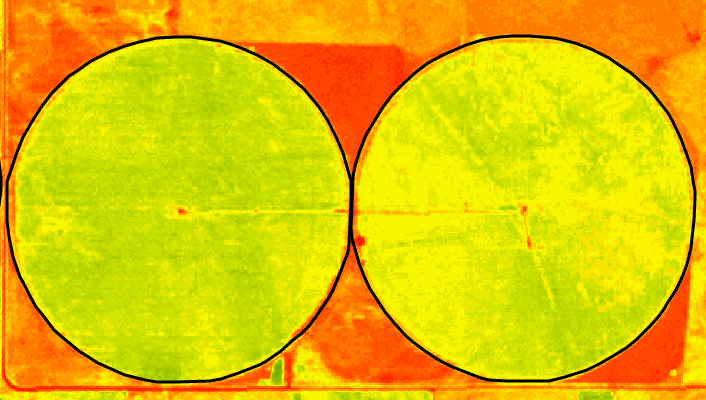 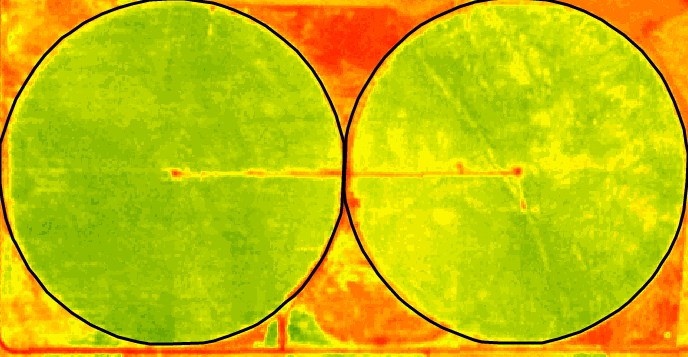 Red Edge  – July 12
NDVI – July 12
NDVI – June 28
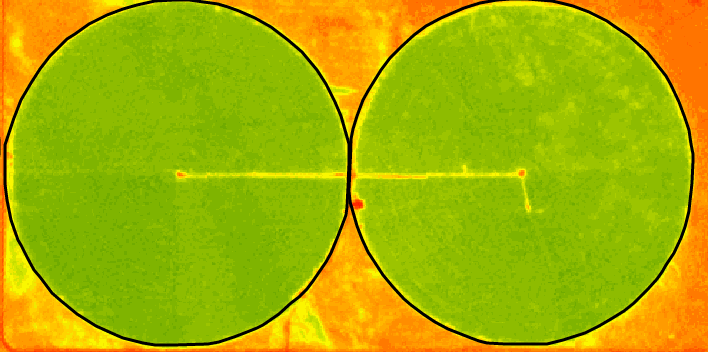 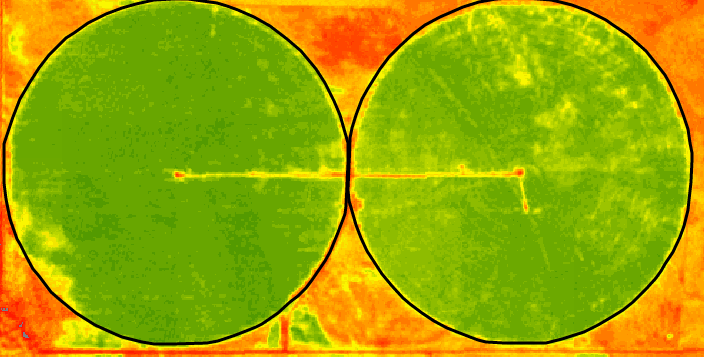 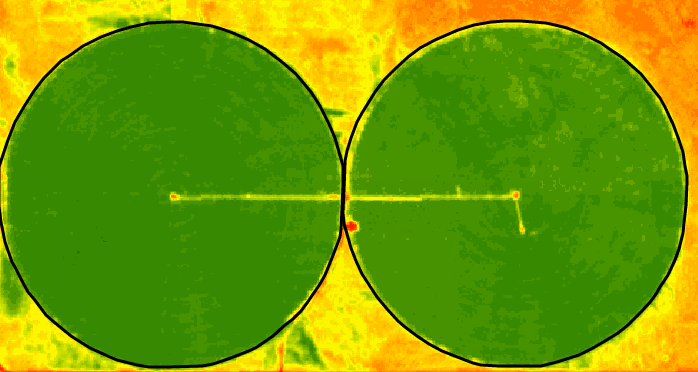 Source :  Farmshots
High                           Low
NDVI Comparison
ClimateCorp
Aircraft
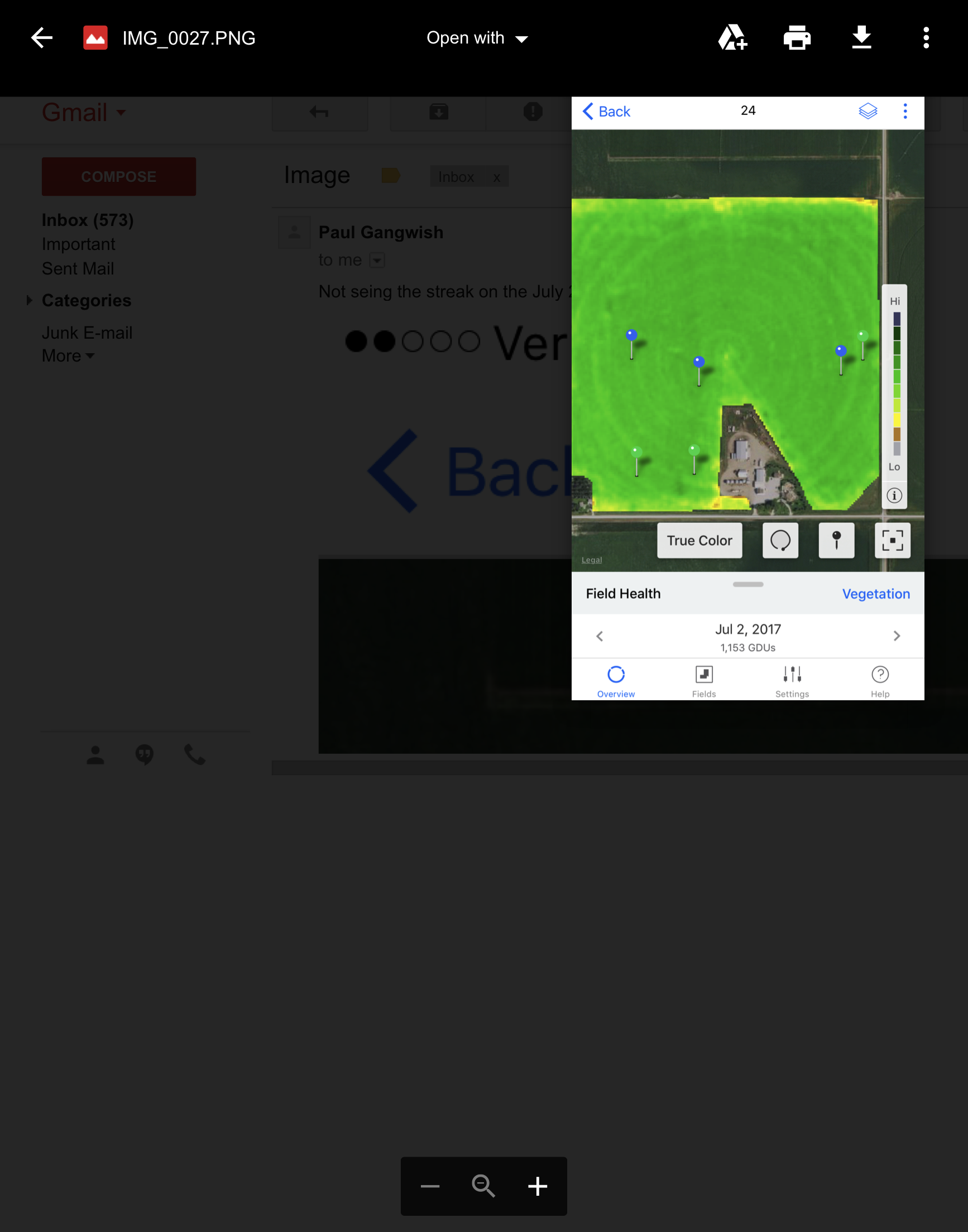 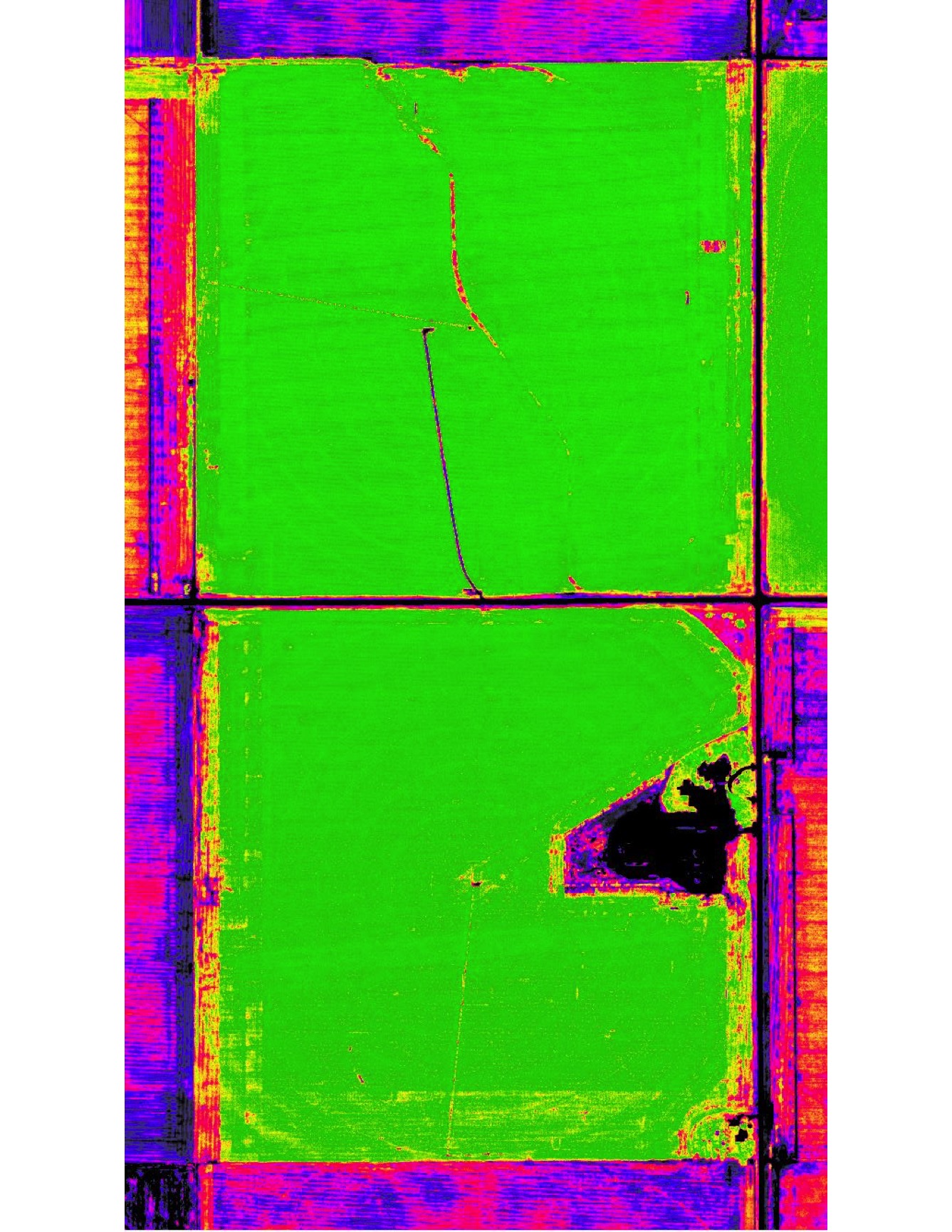 V8
July 2, 2017
5-m resolution
July 1, 2017
0.6-m resolution
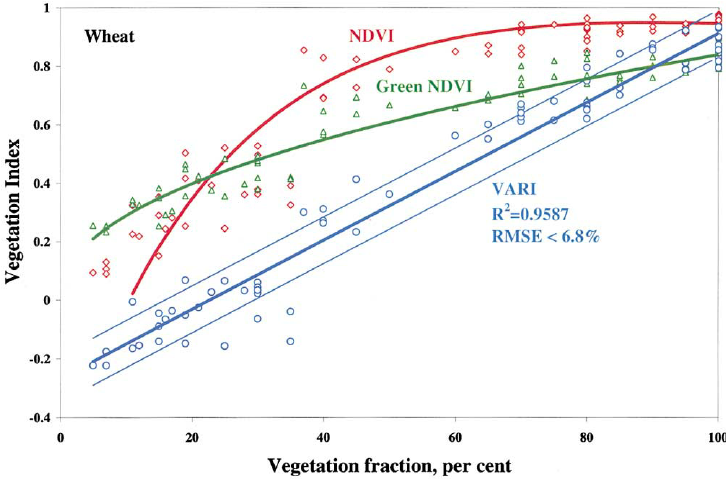 (Green – Red)                
(Green + Red – Blue)
VARI  =
T  +  2, 3, 4 or 5
Knowledge gaps ?

What are producer needs ?   (now or anticipated)

Trends in new technologies    (drones, artificial intelligence) 

Communicating science to users and consumers

Industry and governmental support for research

Environmental initiatives
New Science
Facts  -  Truths
Plants are a great bio-indicator  (not only N)

Plant need for N nutrition will not be going away

The public seeks to be informed / needs educated / wants input

Need innovative ways to communicate science and technologies

The gap between hard science and applied science is widening

Guard against :	“participation” degrees
					marketing promises (ease, cost & do-it yourself imagery) 
					drone malpractice
N Management Challenges
			Opportunities
Sensors
Drones
Cameras
Satellite imagery
Building 
new science into research
Data processing
Algorithms
Drone-Based Imagery
Resolution Over-Kill
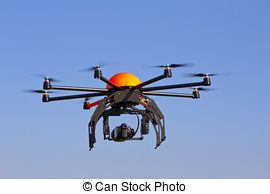 Another Option
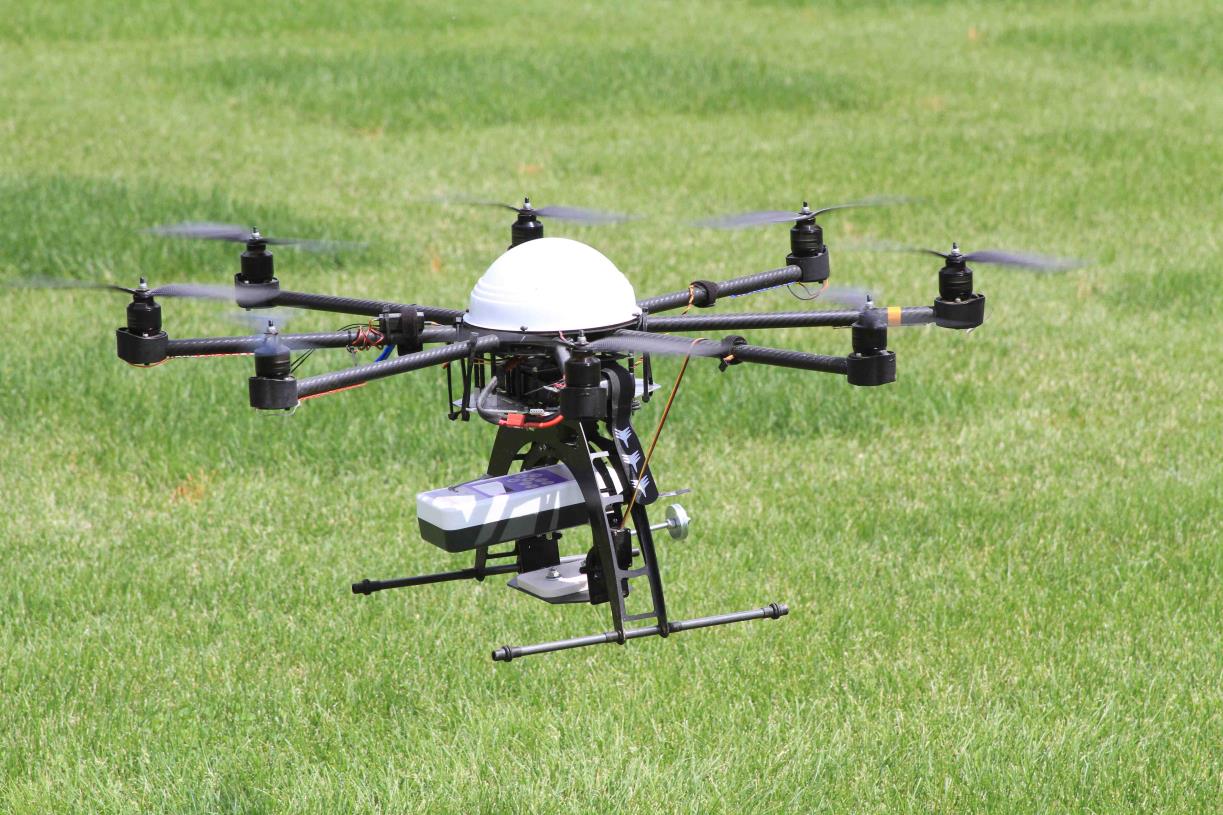 For Example :
4” spatial resolution

~400,000 pixels / A
~63 million pixels / 160 A

Yield map has ~40,000 cells / 160 A
19
UAV
Imagery
Considerations :
Image overlap					Time of day	

Clouds							Shadows

Vignetting						Irradiation changes
Quantitative                      vs.                      Qualitative
“Good Enough”
“Good Enough”
“Good Enough”
Vignetting
Means :  “light fall-off”

Effect :  gradual darkening
Some                                       More
Are you planning to use a drone to view your field ?

Are you paying for someone to image your field ?
Check out the following web site :
agribotix.com/blog/2015/12/12/vignetting-effects-illustrated/
Examples :
“time of day” images
over-sampling
vignetting
cloud cover
Drone Image Analysis
75% Overlap
4 images / pixel
# images / pixel
Vignetting Effect
Qualitative
 	 vs. 
		Quantitative